Direct Competition Preparation
 in junior triple jump 








Piotr Bora
Tab. 1 The training macrocycle structure for young triple jumpers   
 -  competition period
Direct Competition Preparation 



The period of preparation before main competitions and lasts five to seven weeks 


Sport training assumptions are based on knowledge, experience and invention of           a coach
Tab. 2 The typical structure of direct competition preparation in  junior triple jump
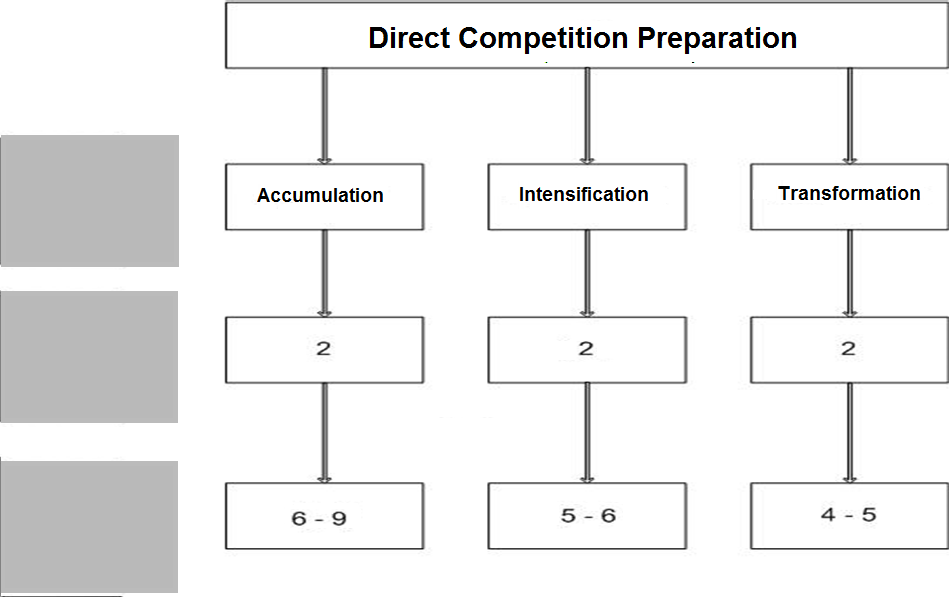 mesocycle
microcycle
training session
Tab 3. The structure of direct competition preparation in junior triple jump (Accumulation)
Direct Competition PreparationAccumulation
Typical workouts for a young triple jumper in this phase consist of          the following:
AccumulationSTRENGTH I
Half-squat
Quarter-squat
Calf-rise
 Step-up
 Both legs  jumps
 Abdominal muscles
 Back muscles
series: 4-6 
repetitions: 6-10
Accumulation STRENGTH II
Bench press
Snatch
Ankle hops
Abdominal muscles
Back muscles
Adductor muscles of thigh
Hamstring muscles
series: 4-6 
repetitions: 5-10
Accumulation FLEXIBILITY I
Hurdle Drills  (walking > 1 step)


Lead leg
Trail leg
Middle
series: 6
repetitions: 6
Accumulation FLEXIBILITY II
Hurdle Drills  (walking > 3 steps)


Lead leg
Trail leg
Middle
series: 6
repetitions: 6
Accumulation SPEED
A skips + acceleration

Acceleration

Flying or standing sprints
series: 3
distance: 20 – 30 m
recovery: 5-6’
Accumulation SPEED  ENDURANCE
standing sprints
series: 5
distance: 120 – 150 m
recovery: 6’
Accumulation TECHNIQUE I
multijumps (LL-RL) -approach 6-8  steps

bounding  LL  - approach 6-8  steps


bounding  RL - approach 6-8  steps

bounding  LLLLRL (or RLRLLL) - approach 6-8  steps


long jump from the swing leg take off -approach 6-8  steps
series: 3-4
repetetions: 5-10
Accumulation TECHNIQUE II
„warm up”

„Step” + „Jump” - approach  8-10 steps

standing 5 jumps (LL-RL)

triple jump (short approach  - 10 steps)
series: 3 - 4
Accumulation Shot throws
Throws from different positions
series: 6-8
repetitions : 10
Tab. 4. The structure of direct competition preparation in junior triple jump (Intensification)
Direct Competition PreparationIntensification
Typical workouts for a young triple jumper in this phase consist of          the following:
IntensificationSTRENGTH I
Half - squat
Quarter-squat
Both legs jumps
Abdominal muscles
Back muscles
series: 2-6 
repetitions: 4-10
IntensificationSTRENGTH II
Ankle hops
Abdominal muscles
Back muscles
Shot throws
series: 3-6 
repetitions: 6-10
IntensificationTECHNIQUE I
„warm up”

5-jumps (LL-RL)  - approach 6-8  steps

long jump (swing leg take off)  approach 6-8  steps

triple jump - approach -12 steps
Series: 3 – 6
IntensificationTECHNIQUE II
„warm up”

standing 5 jumps (LL-RL)

triple jump (short approach -12 steps)


control  approach  + „Hop”
series: 3 - 4
IntensificationFLEXIBILITY
Hurdle Drills  (walking > 1 step)


Lead leg
Trail leg
Middle
series: 6
repetitions: 6
IntensificationSPEED
standing sprints

control  approach  + „Hop”
series: 4
distance: 40 m
recovery: 6-8’
Tab. 5 The structure of direct competition preparation in junior triple jump (Transformation)
Direct Competition PreparationTransformation
Typical workouts for a young triple jumper in this phase consist of the following:
TransformationSTRENGTH I
Quarter-squat
Both legs  jumps
Abdominal muscles
Back muscles
series: 3-6 
repetitions: 5-10
TransformationSTRENGTH II
Ankle hops
Abdominal muscles
Back muscles
series: 3-6 
repetitions: 6-10
TransformationTECHNIQUE
„warm up”

standing 5 jumps (LL-RL)

triple jump (short approach -12 steps)


control  approach  + „Hop”
series: 3 - 4
TransformationFLEXIBILITY
Hurdle Drills  (walking > 1 step)


Lead leg
Trail leg
Middle
series: 6
repetitions: 6
TransformationSPEED
standing sprints

control  approach  + „Hop”
series: 3
distance: 40 m
recovery: 6-8’
Thank you
piotrbora@interia.pl
+48 609 099 959